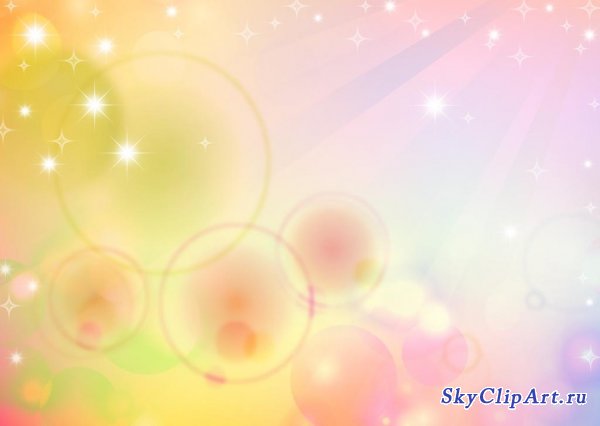 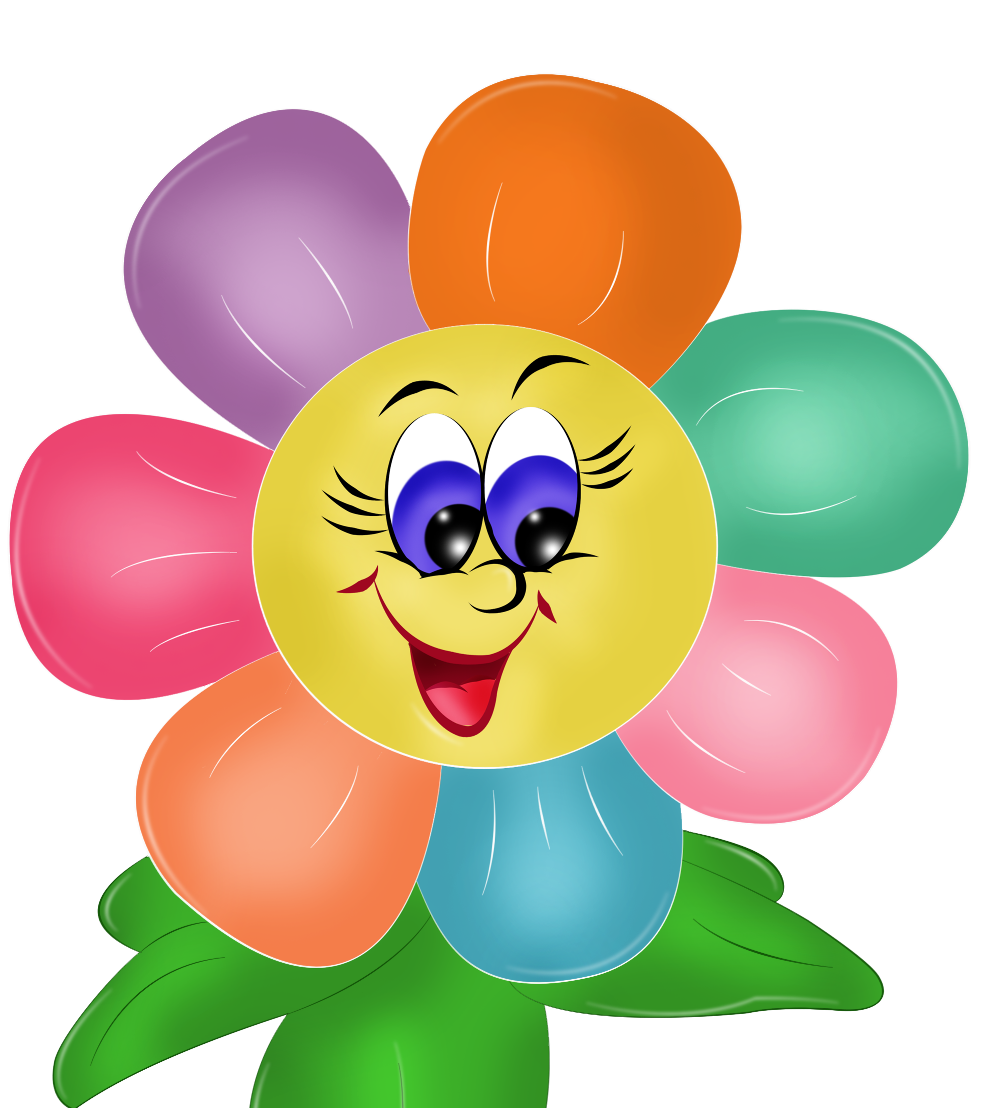 ?
?
?
?
?
?
?
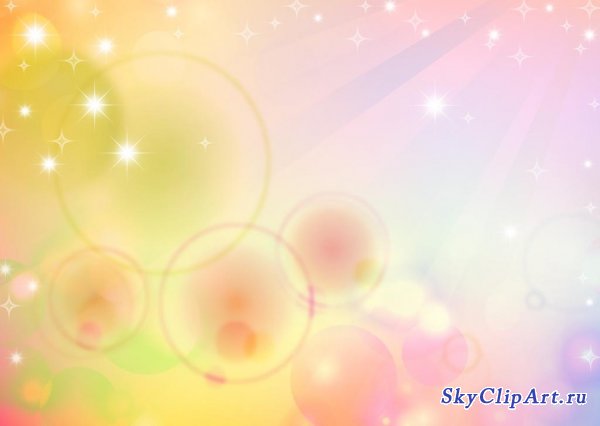 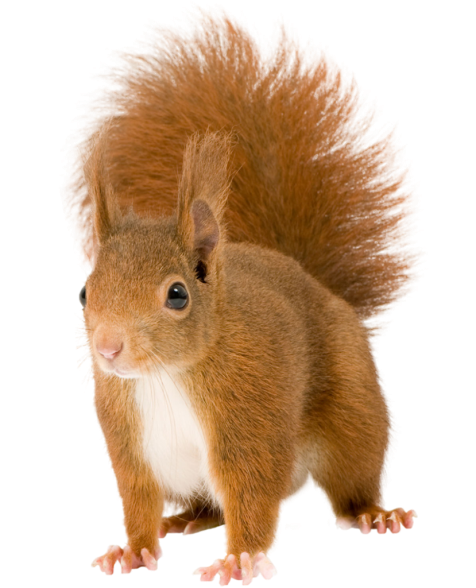 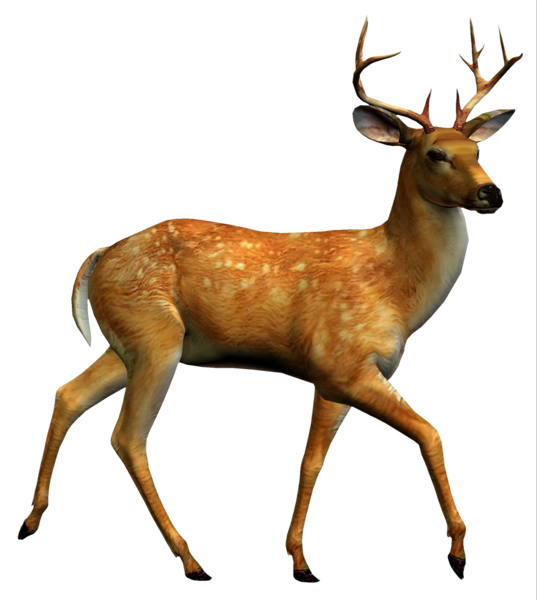 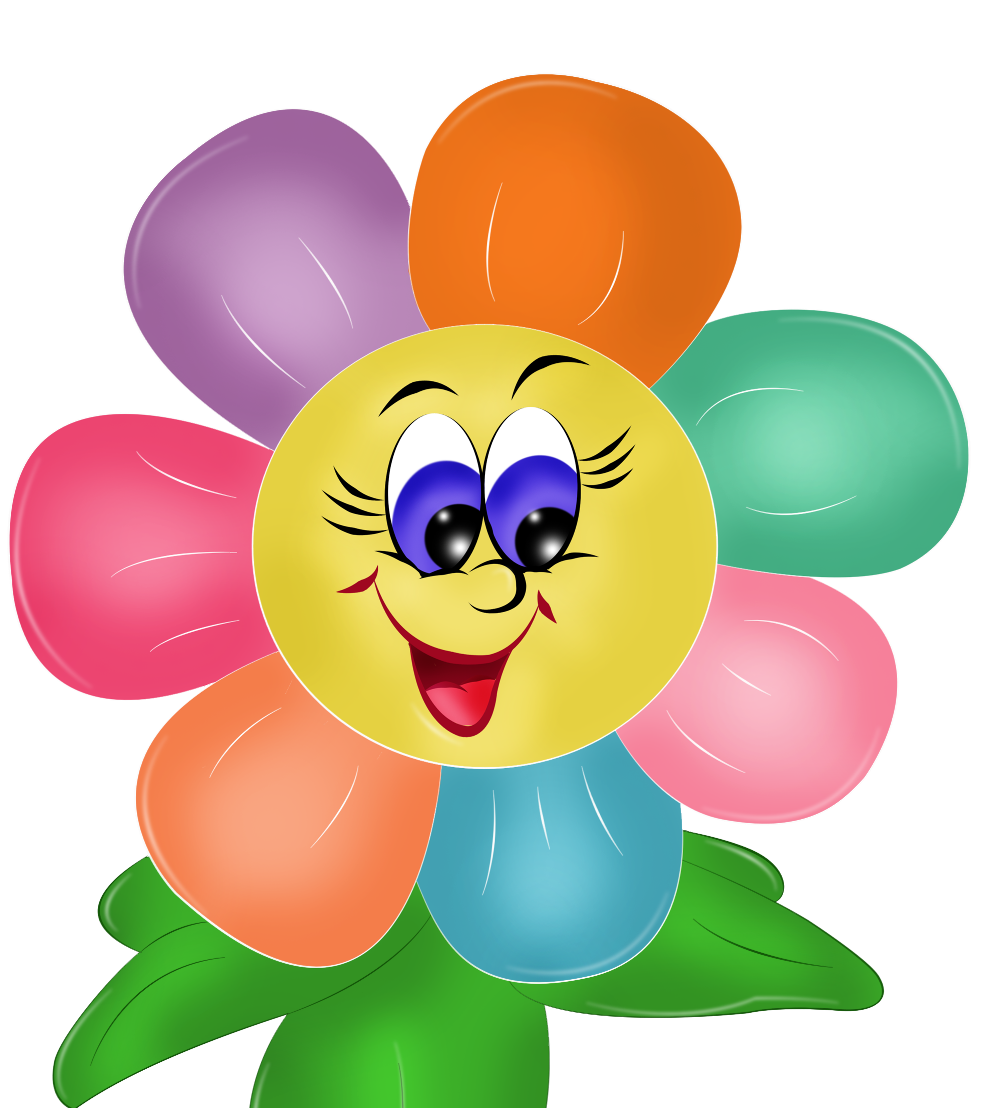 Стройный, быстрый, Рога ветвисты
Пасется весь день
Кто же это?
Не мышь и не птица
В лесу резвится
На деревьях живет
И орешки грызет.
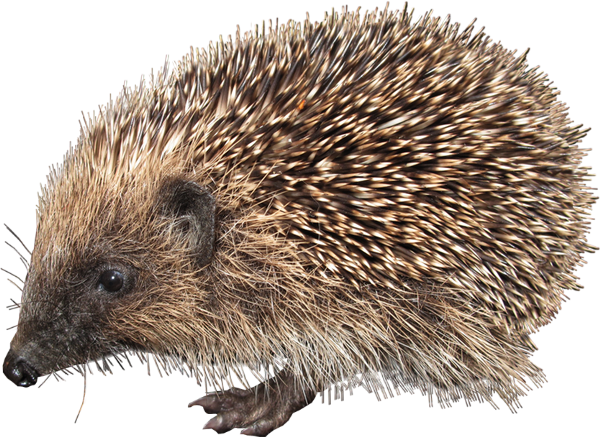 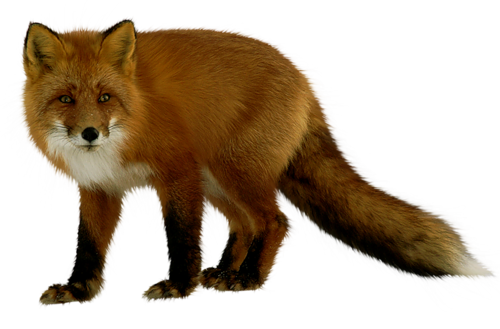 Шубка – иголки,
Свернется он – колкий
Рукой не возьмешь,
Кто это?
Хитрая плутовка
Рыжая головка
Хвост пушистый – краса
А зовут ее…
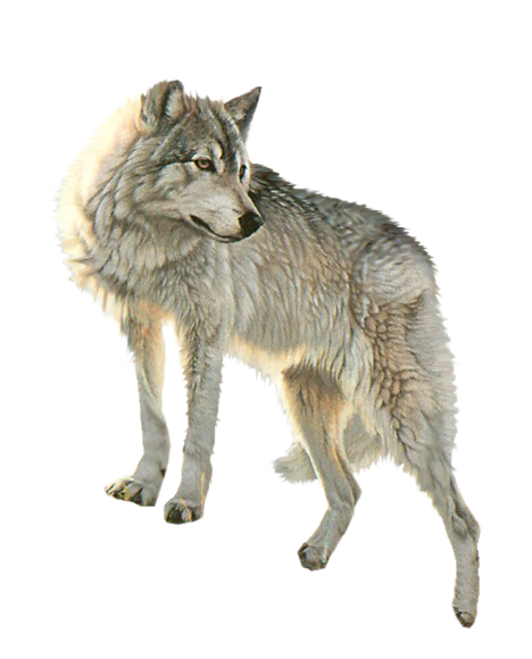 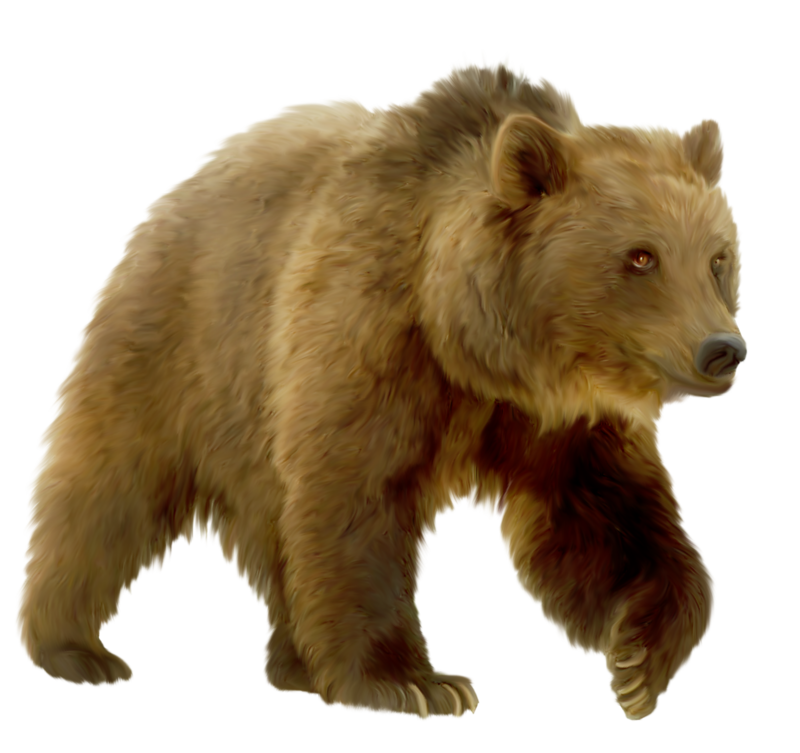 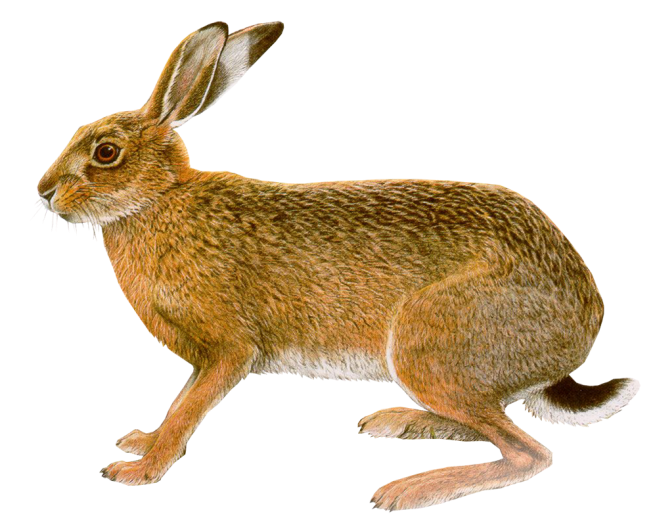 Длинное ухо,
Комочек пуха,
Прыгает ловко,
Любит морковку.
Хозяин лесной
Просыпается весной
А зимой под вьюги вой
Спит в избушке снеговой.
Серый зубастый
По полю рыщет
Добычу ищет.
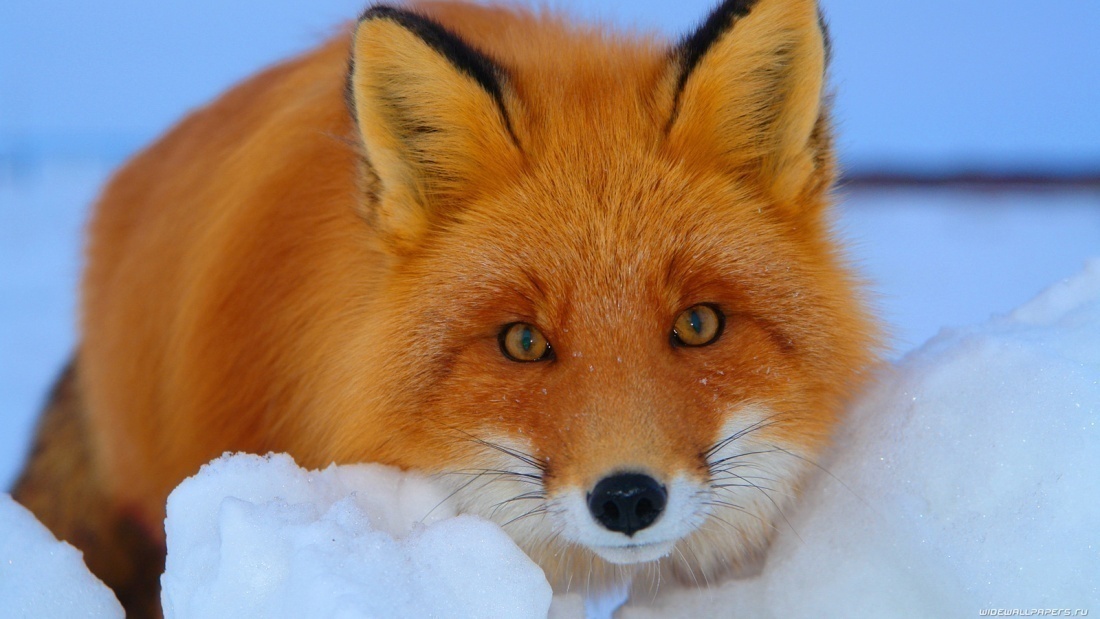 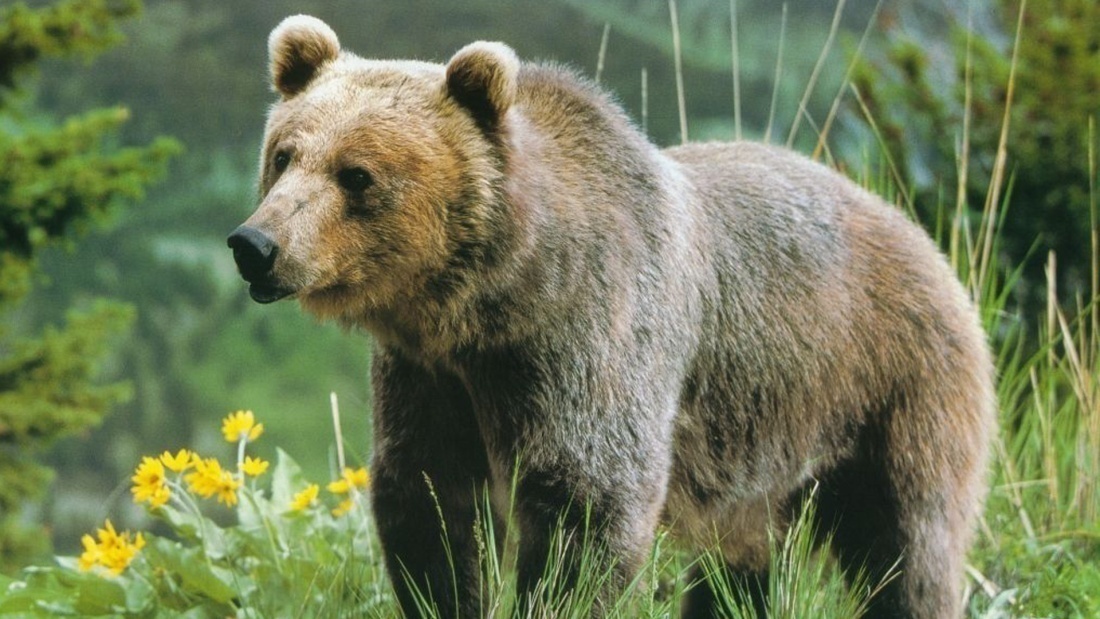 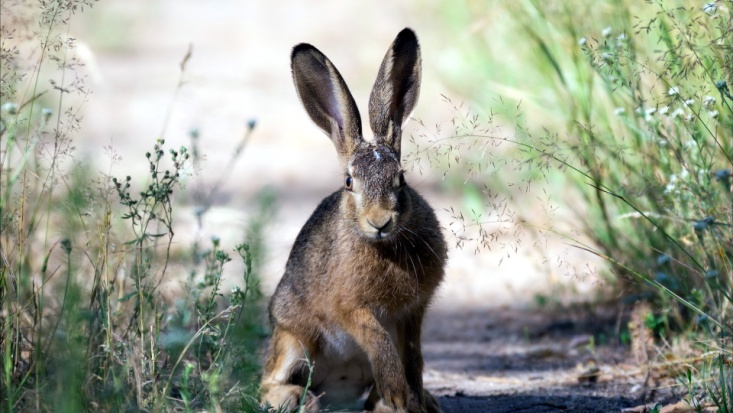 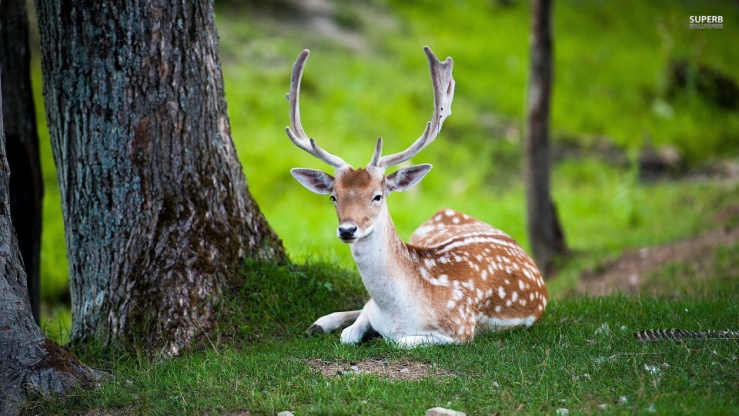 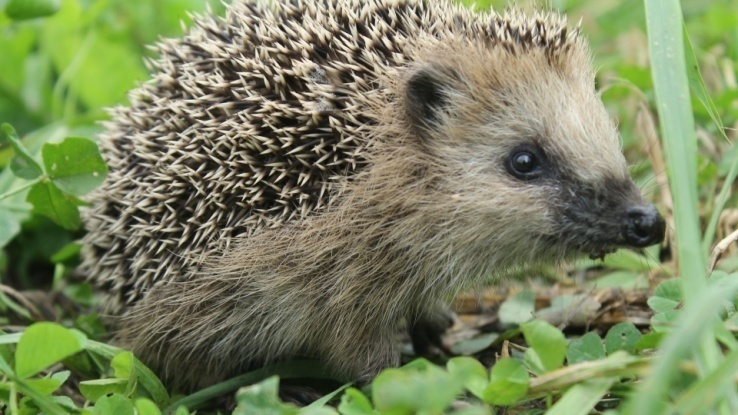 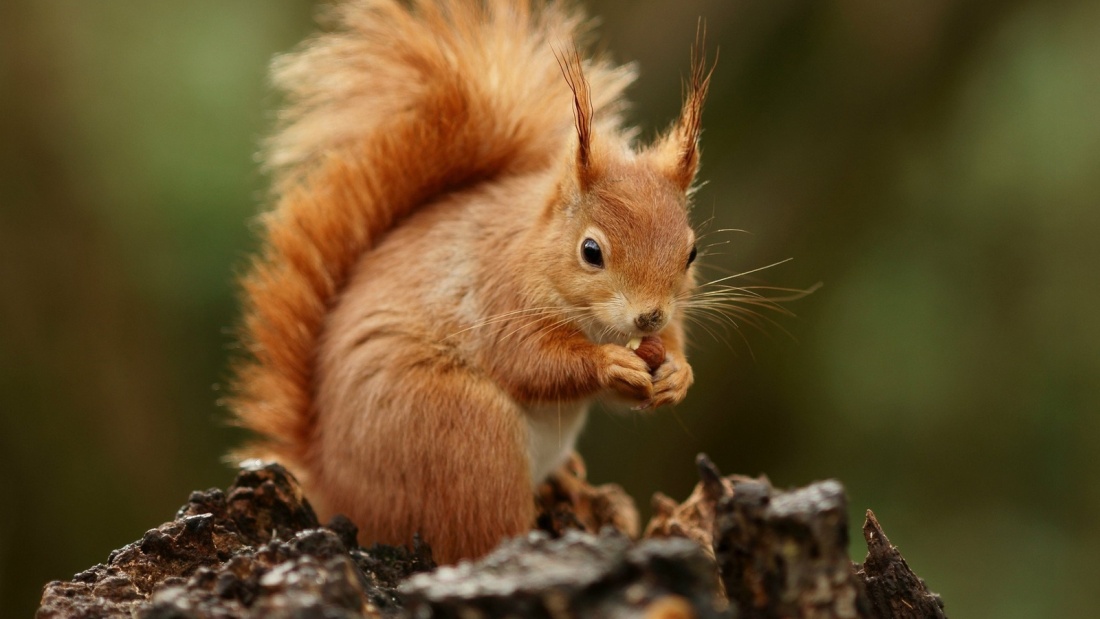 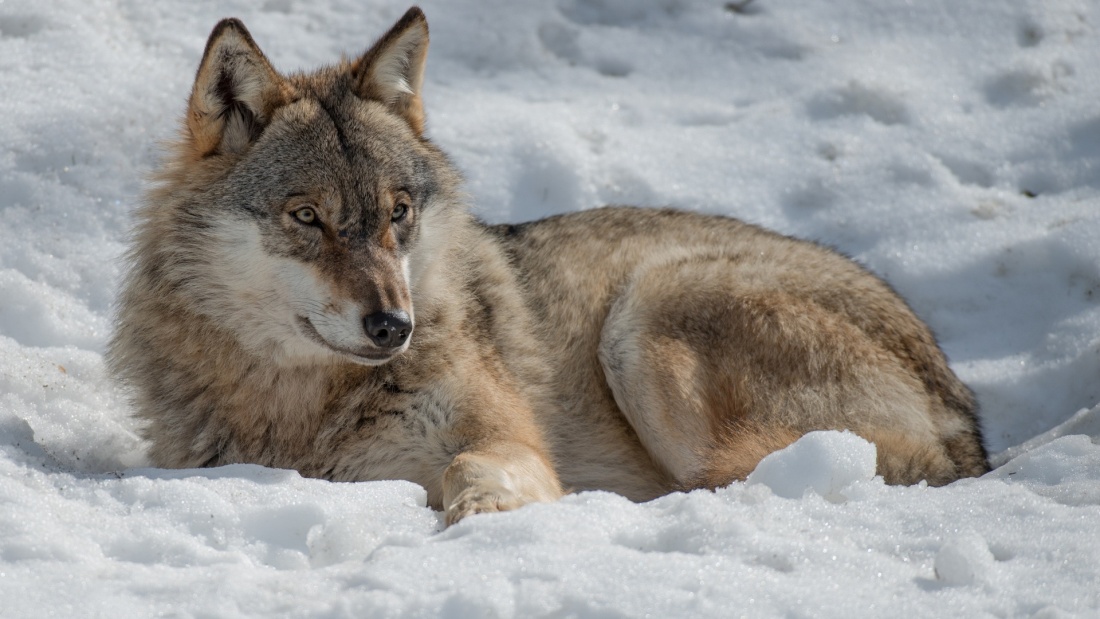 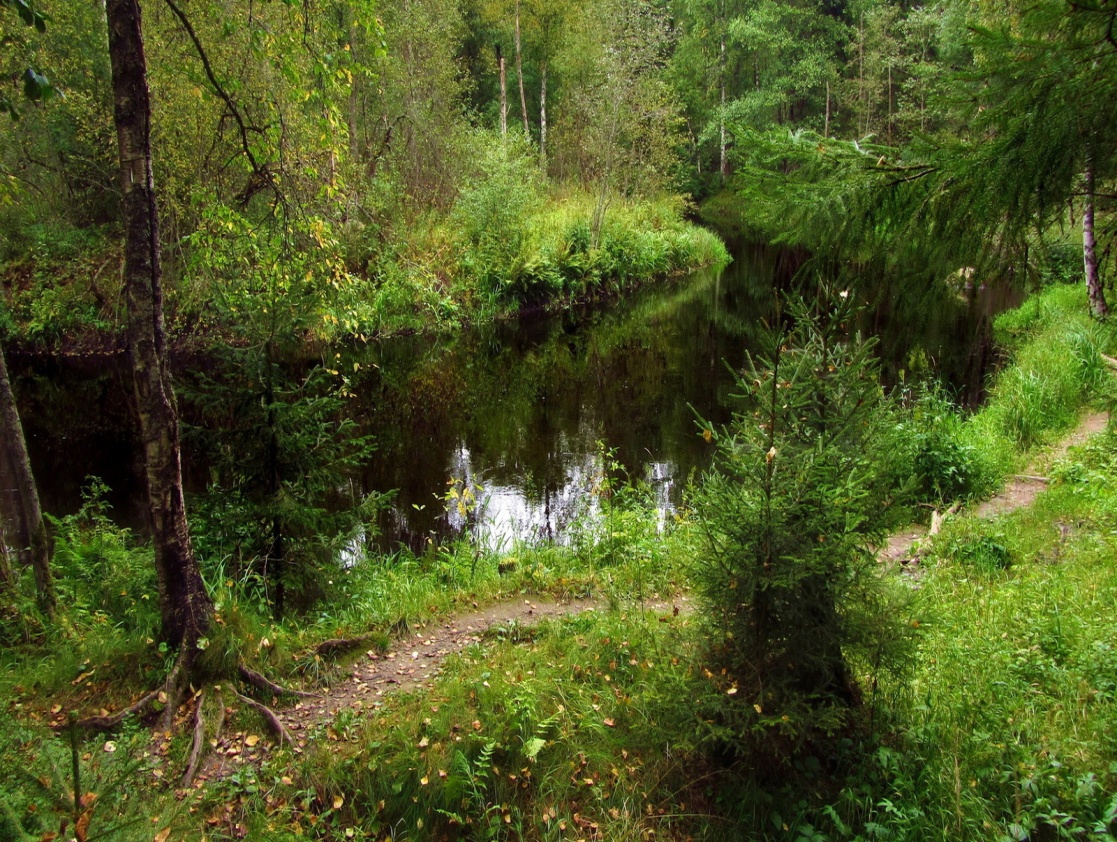 Где мы можем встретить диких животных?
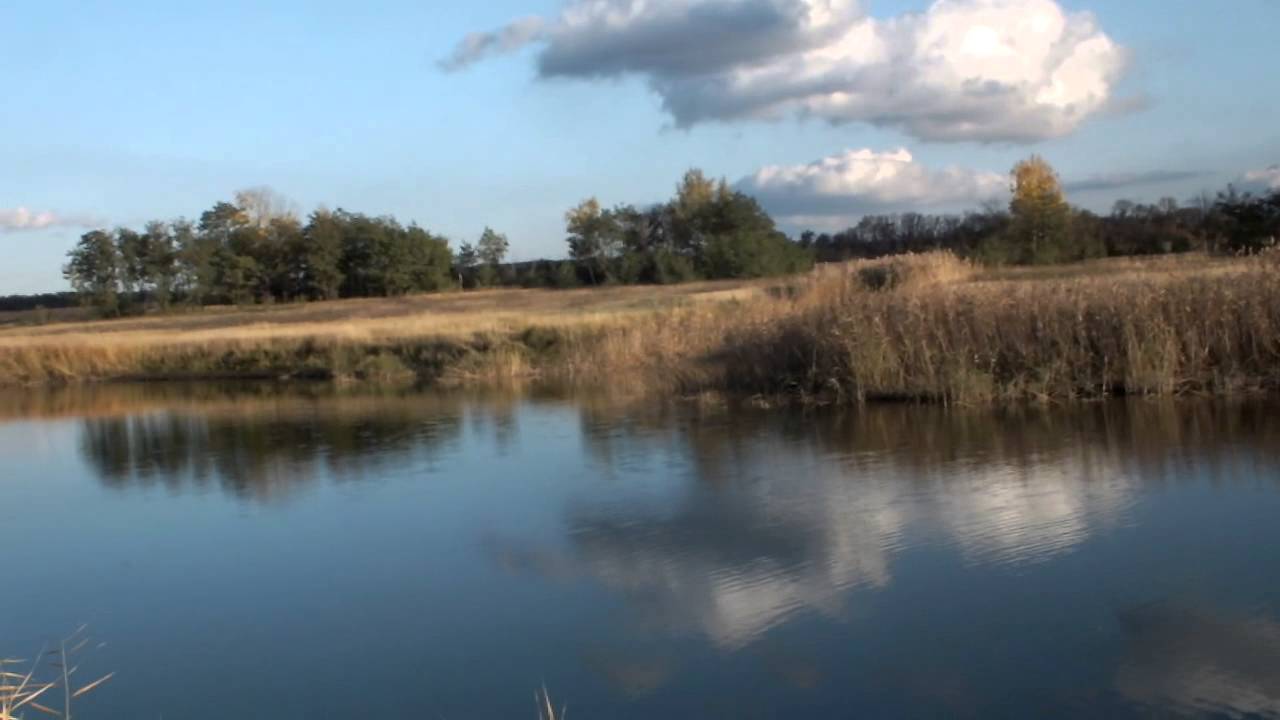 Водоем
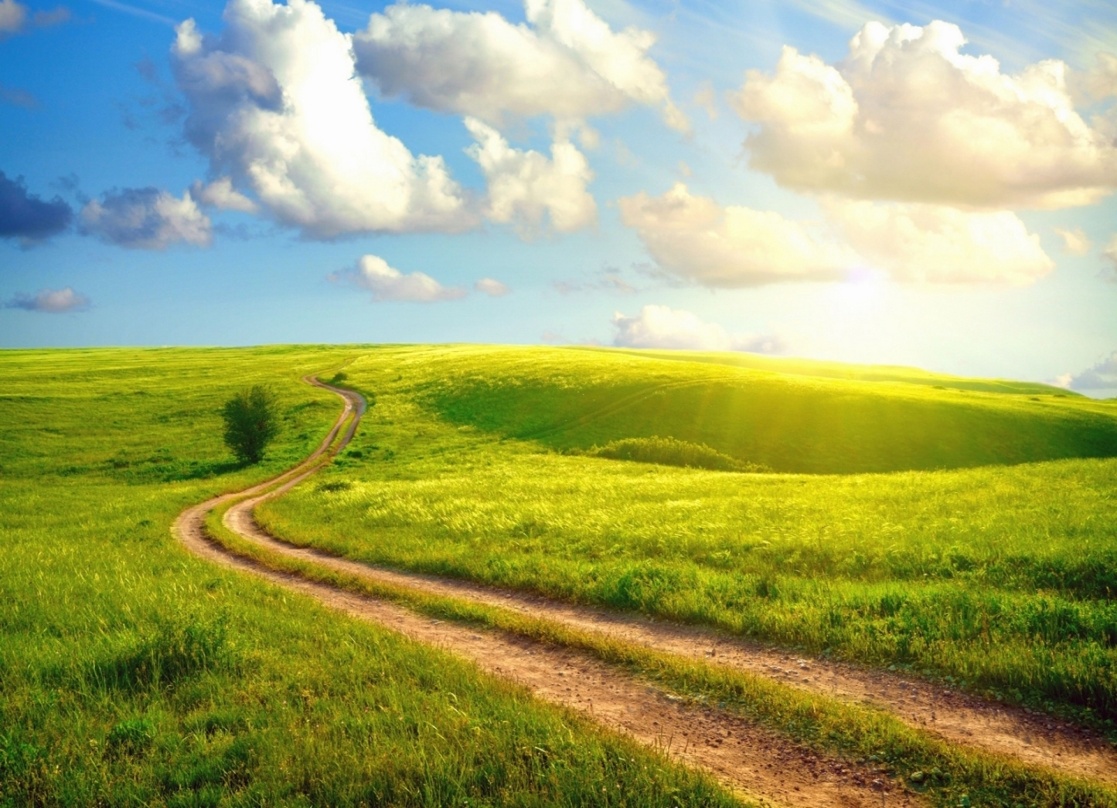 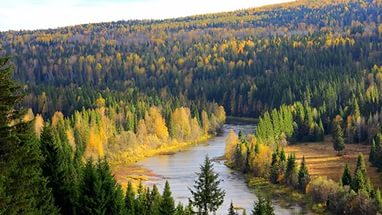 Луг
Лес
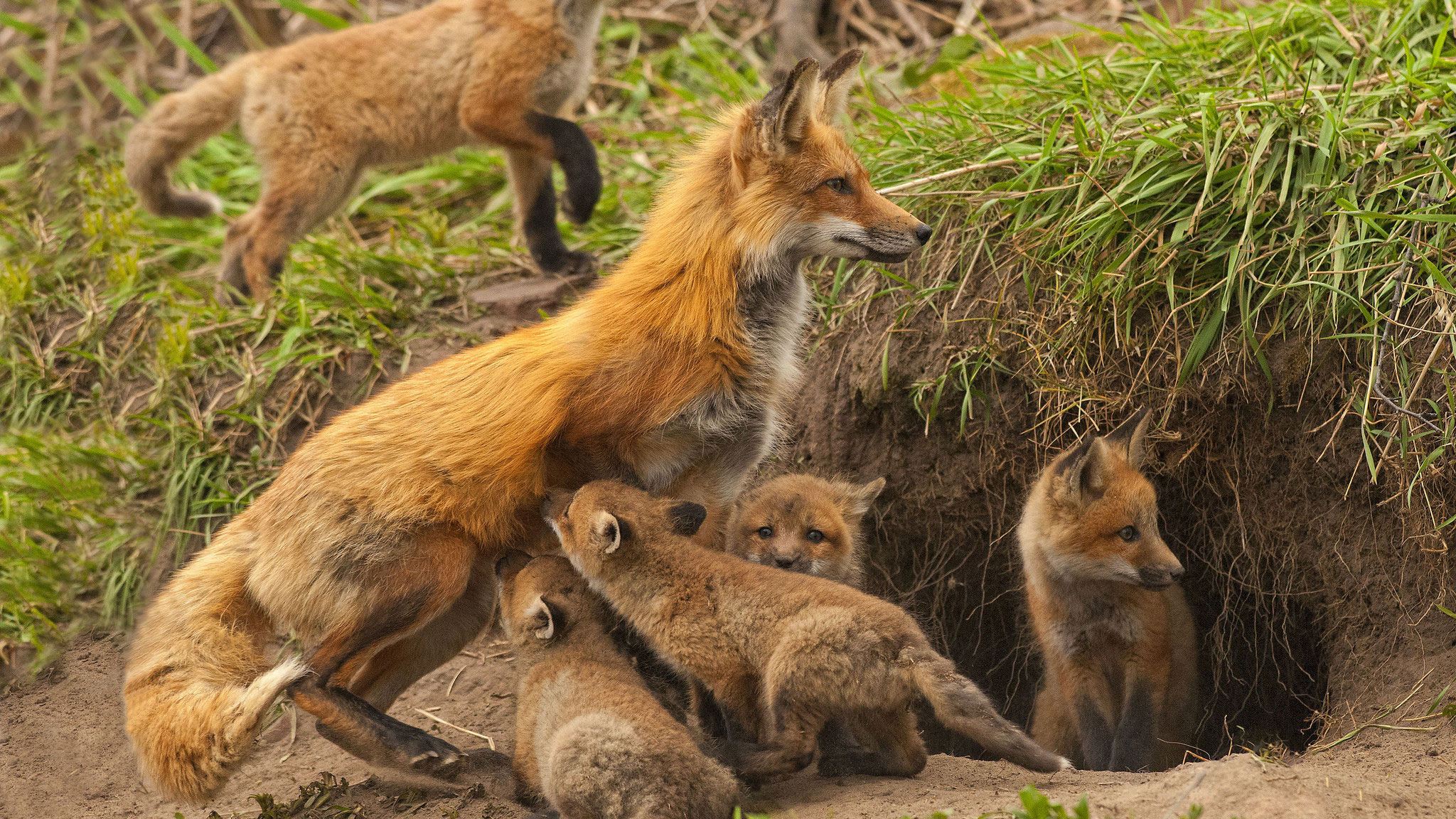 Как называется дом  Лисы? (Нора)
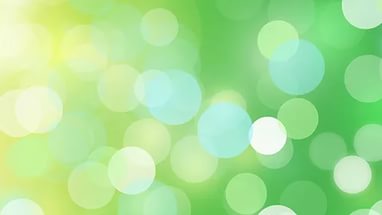 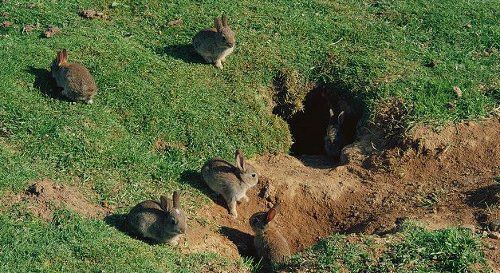 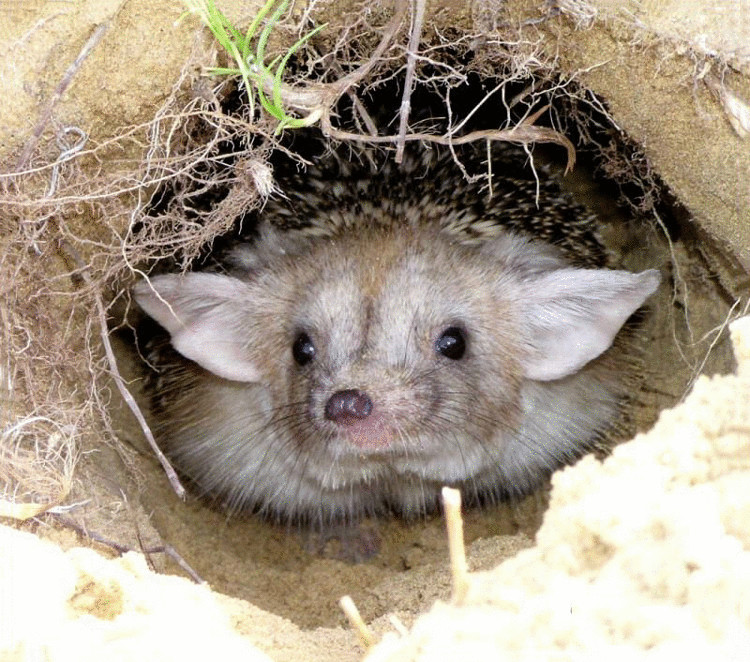 Как называется дом ежа? (Нора)
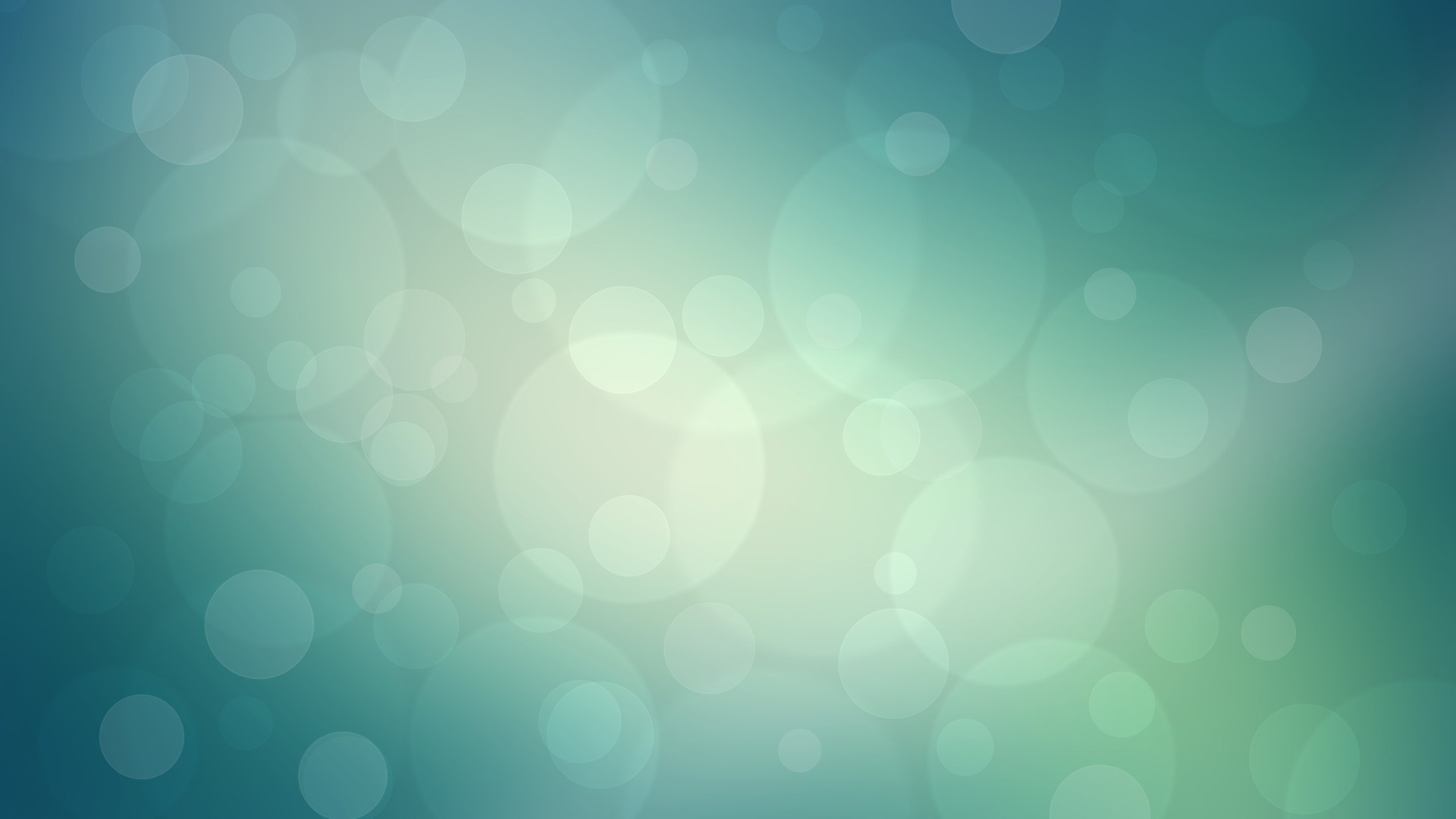 Как называется дом белки? (Дупло,гнездо)
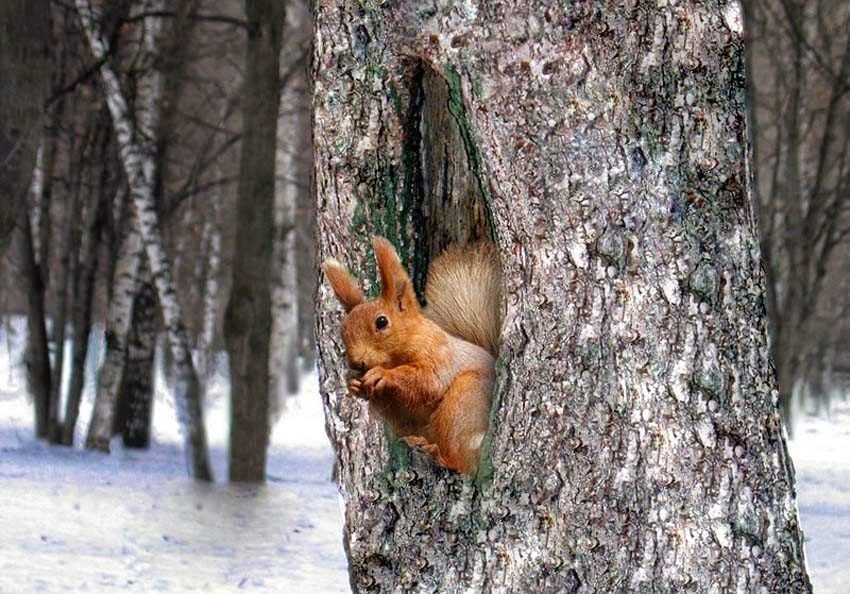 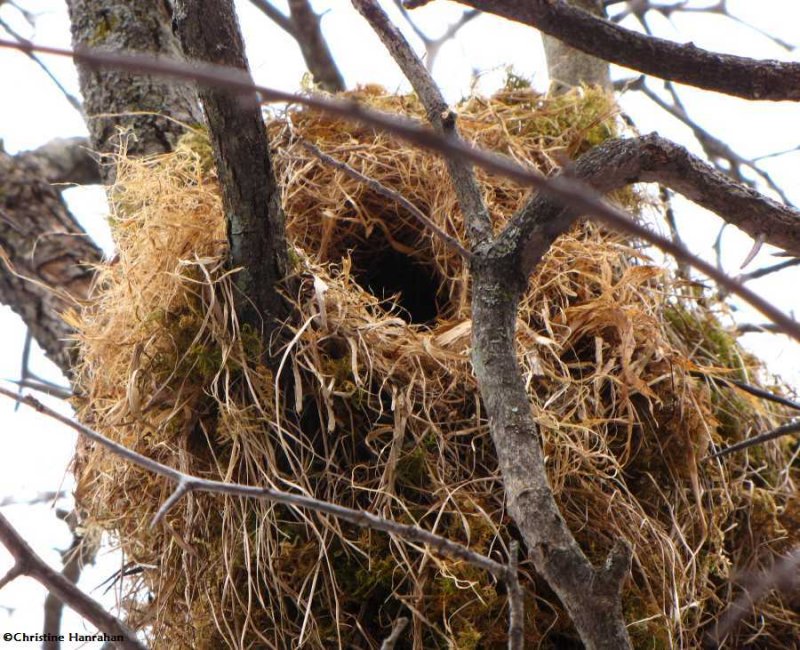 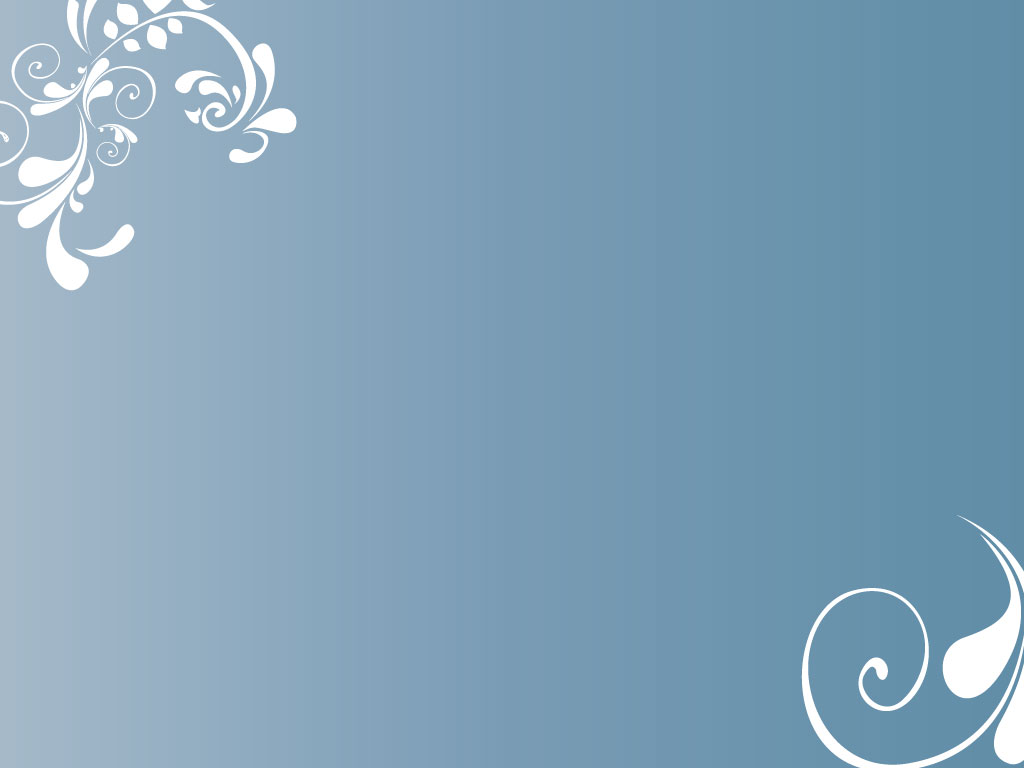 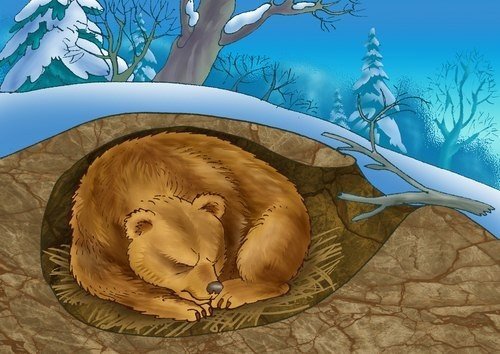 Как называется дом медведя? (Берлога)
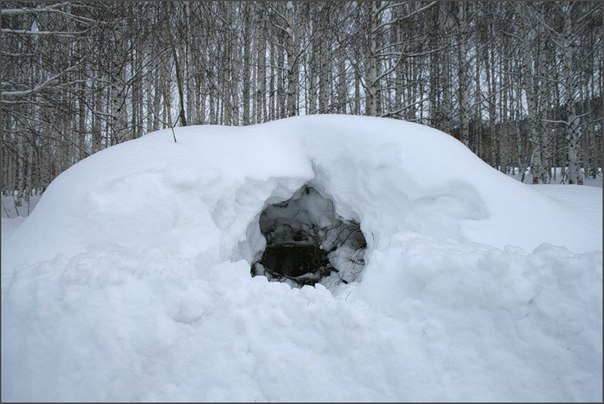 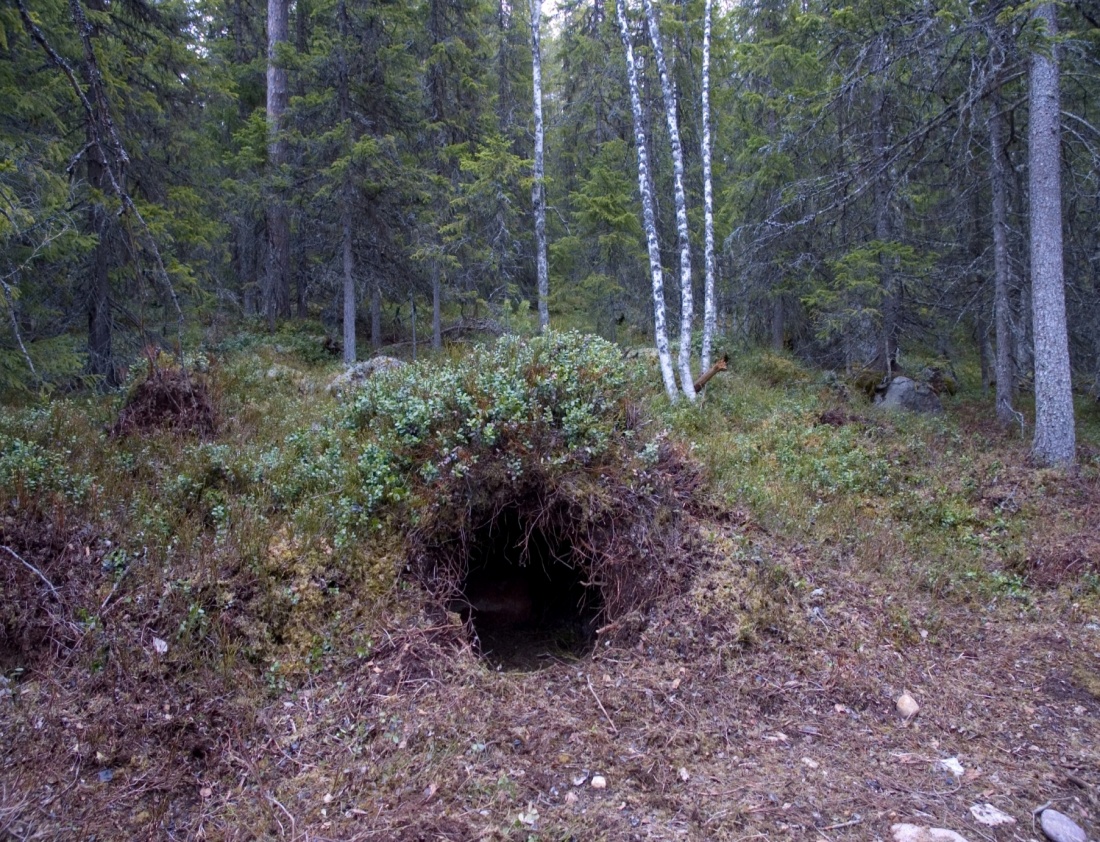 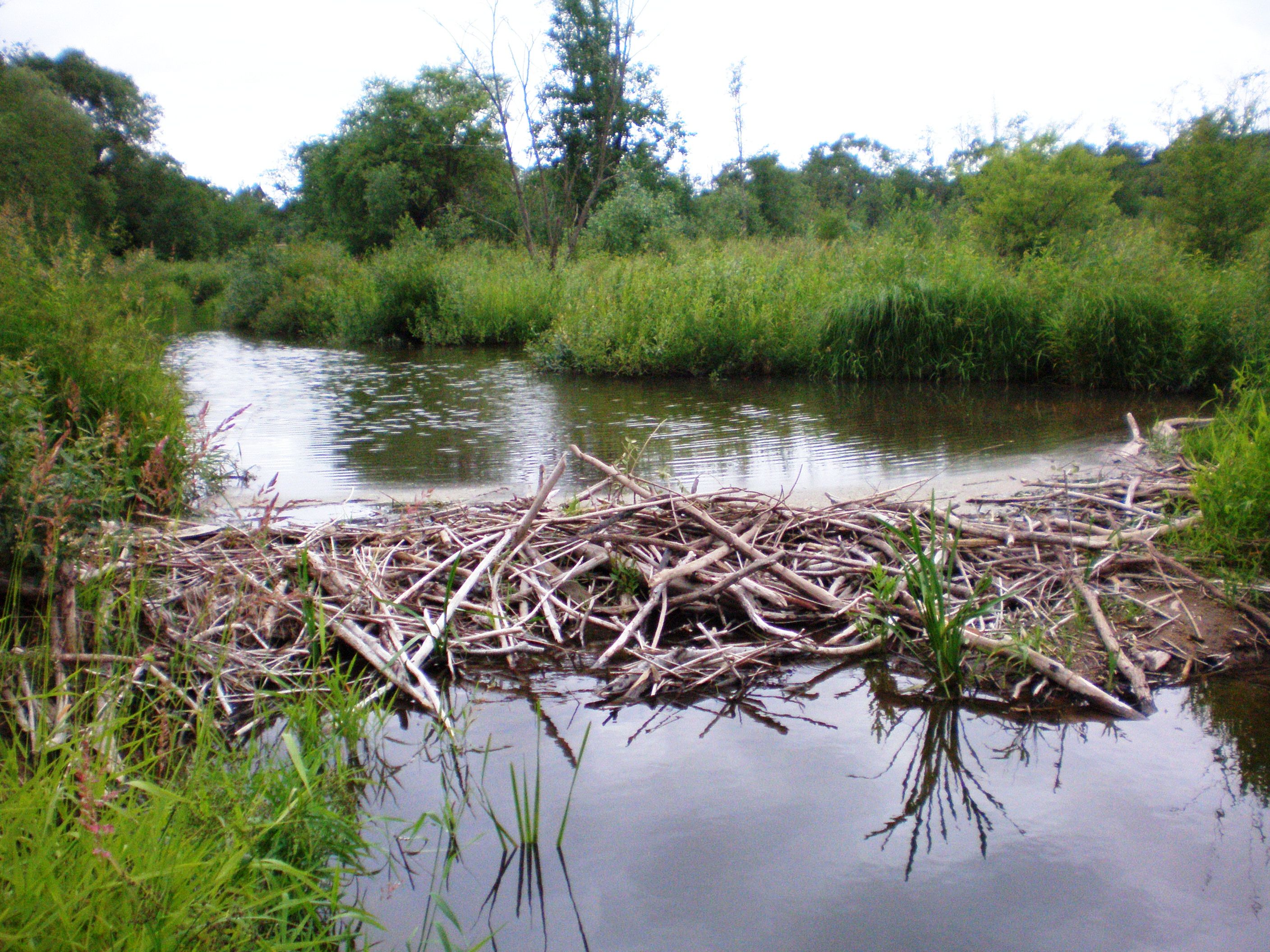 Вот построил он плотину
Надо веточек и тину
Строит все без топора
Будет домик у… ( бобра)
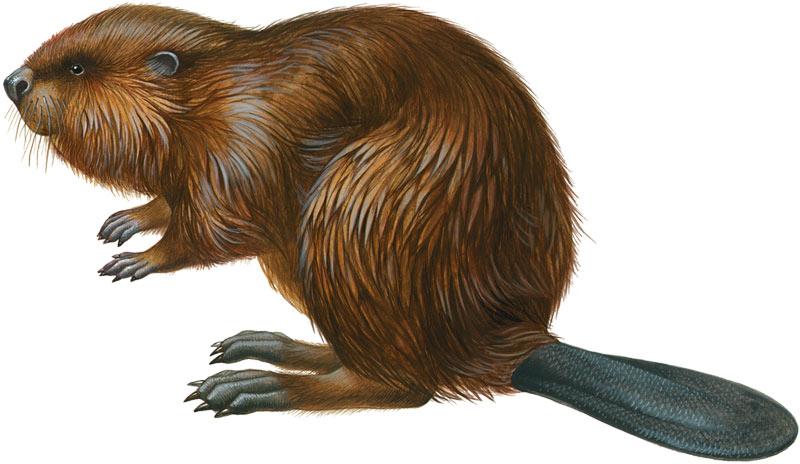 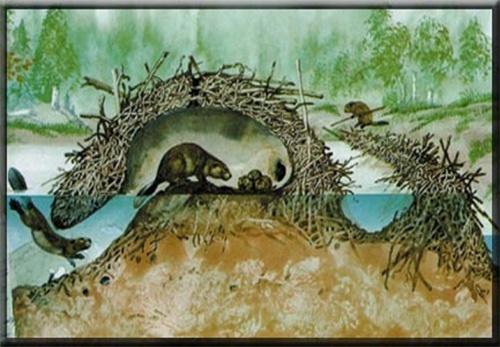 Как называется дом бобра? (Нора)
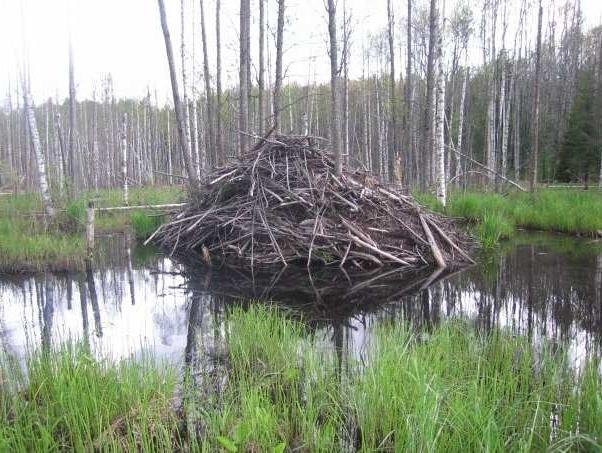 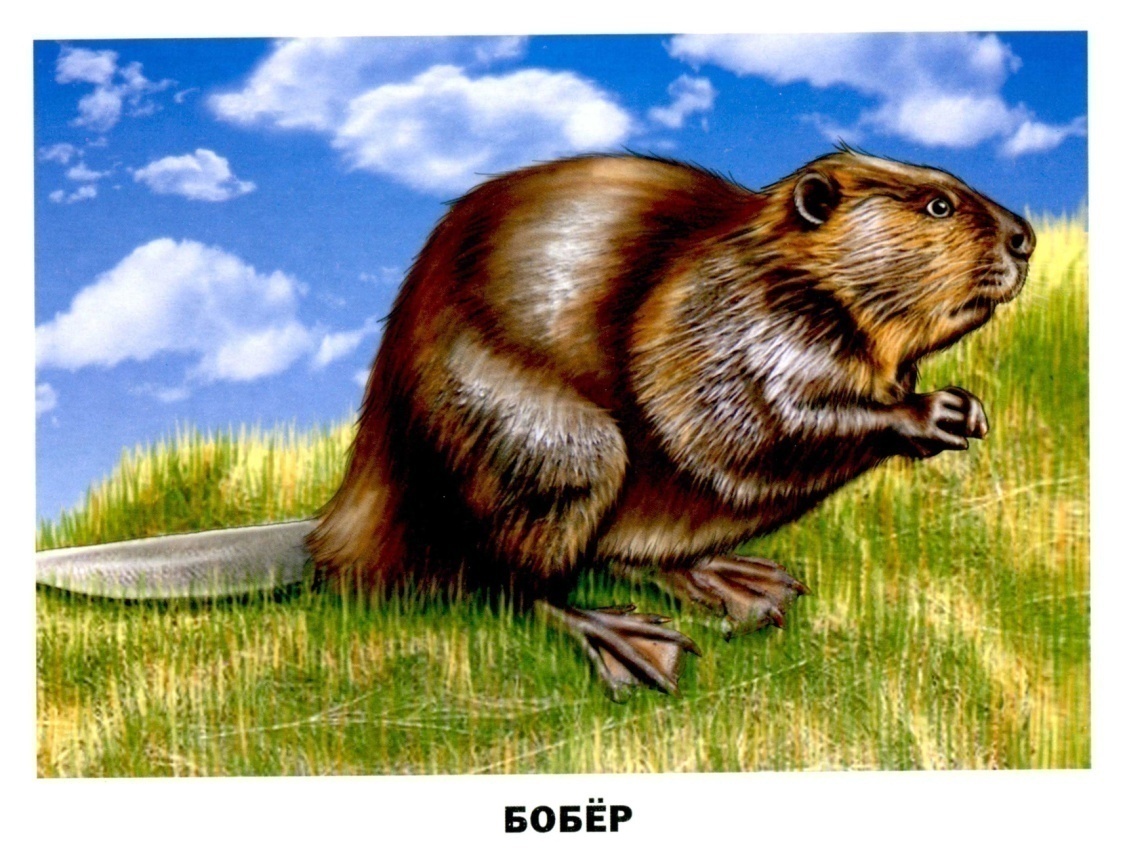 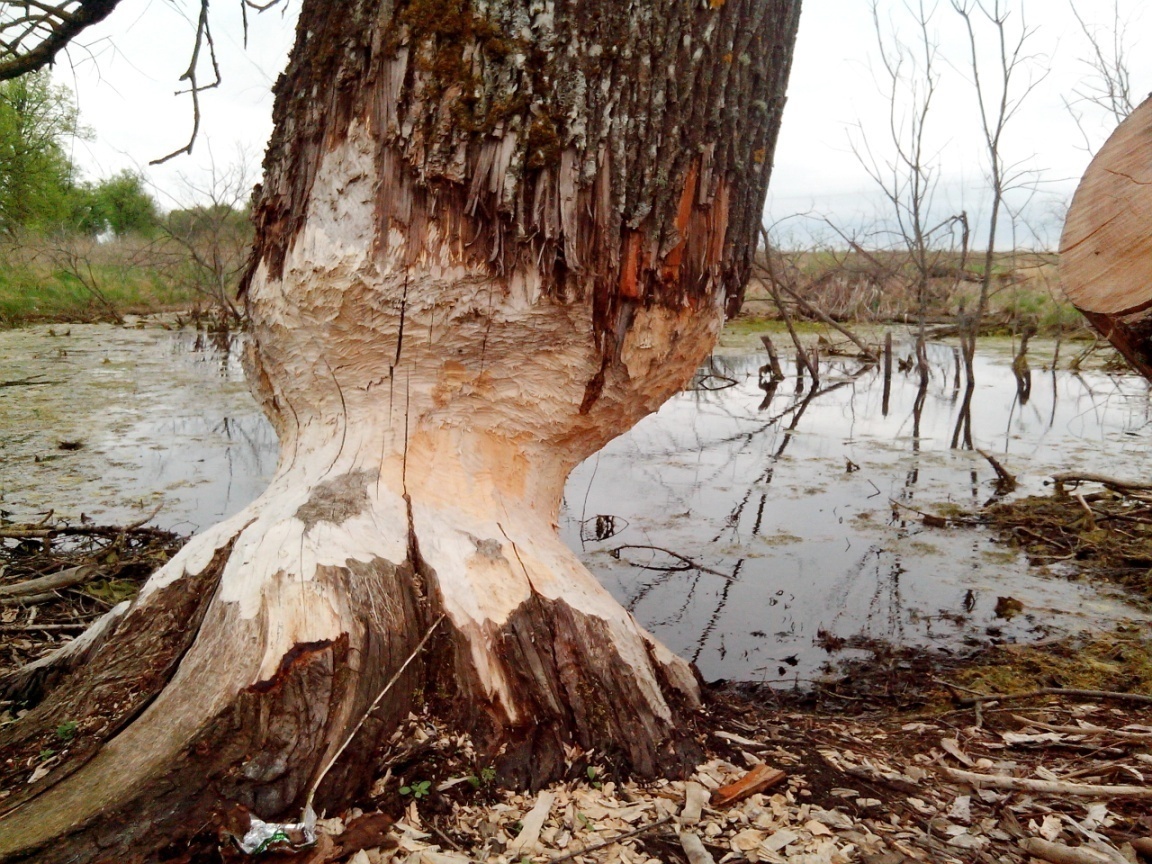 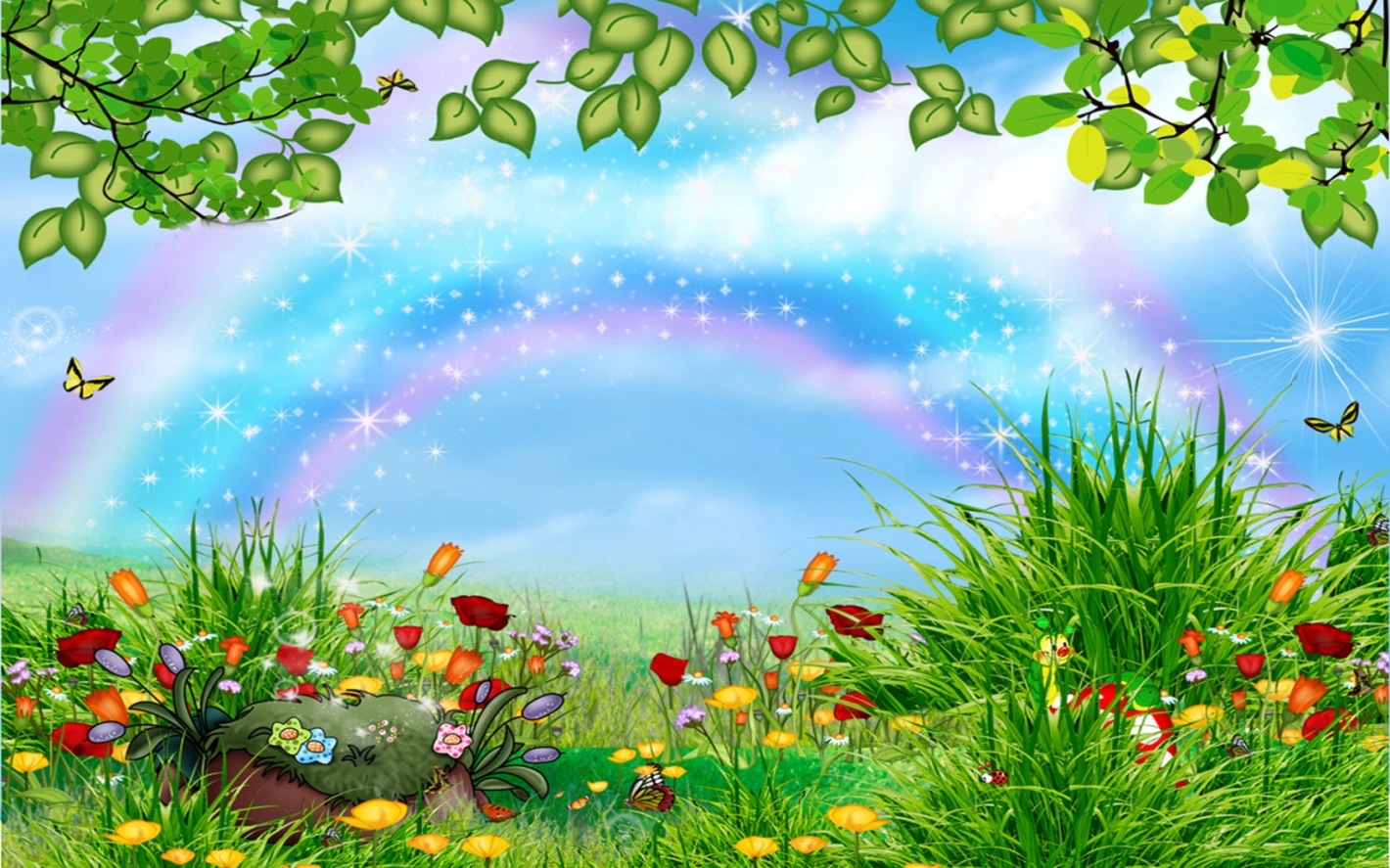 «Заячья зарядка»
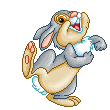 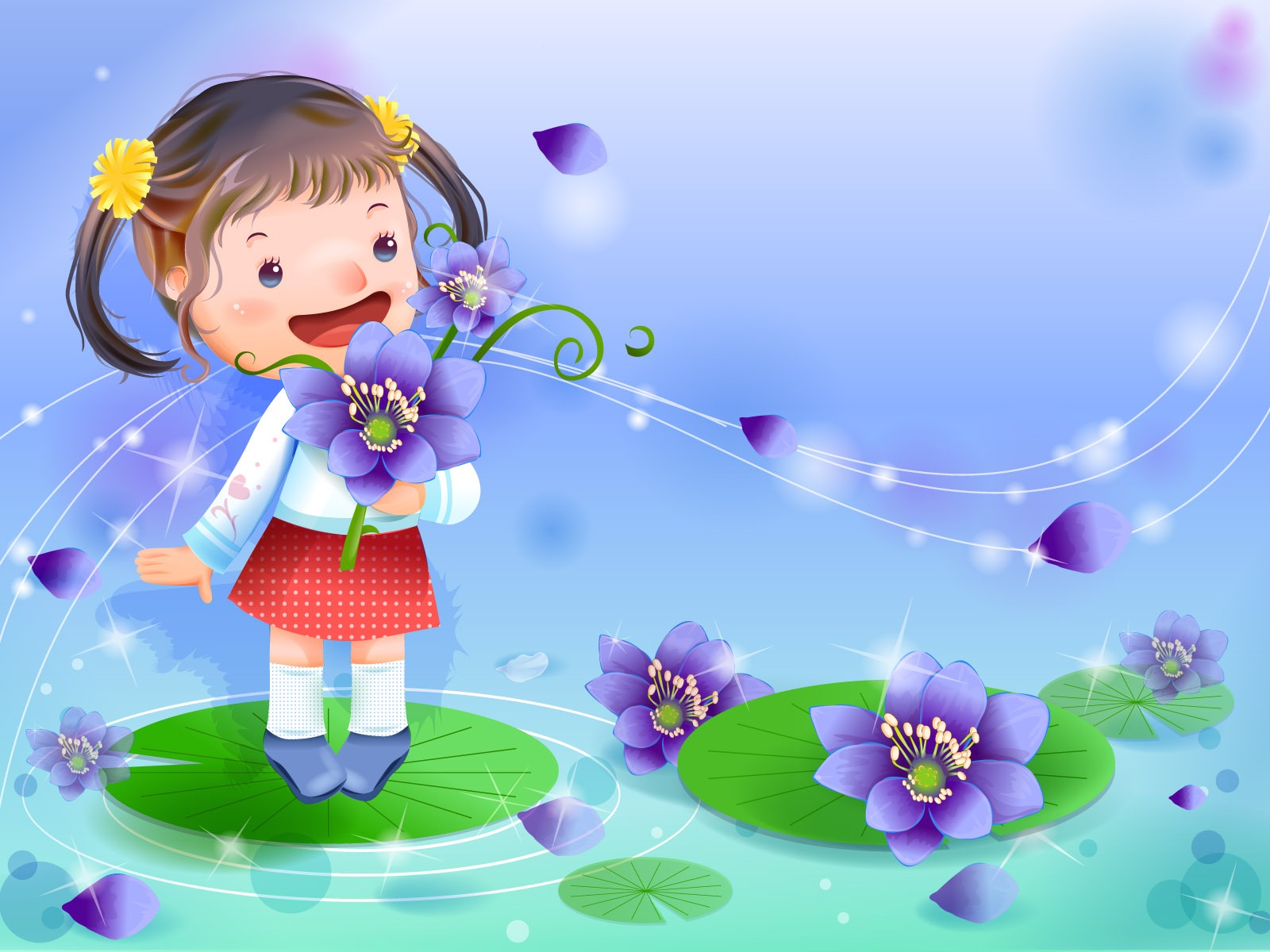 Что нас объединяет с животными? (Питание, дыхание, рост)
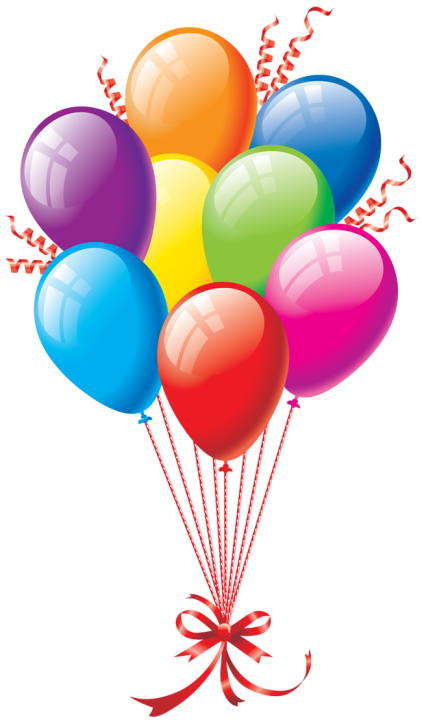 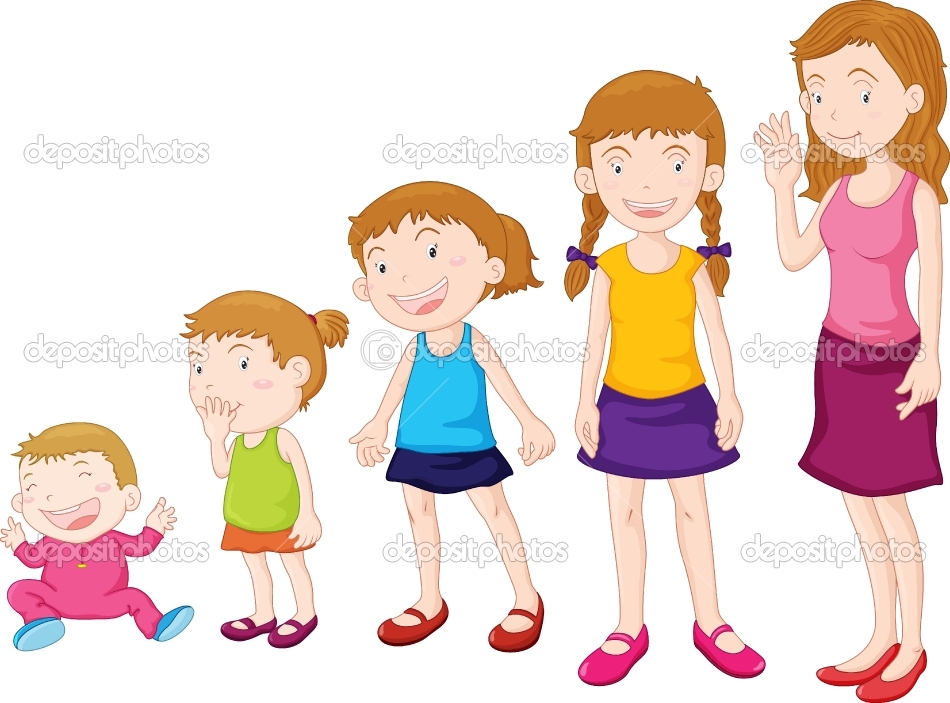 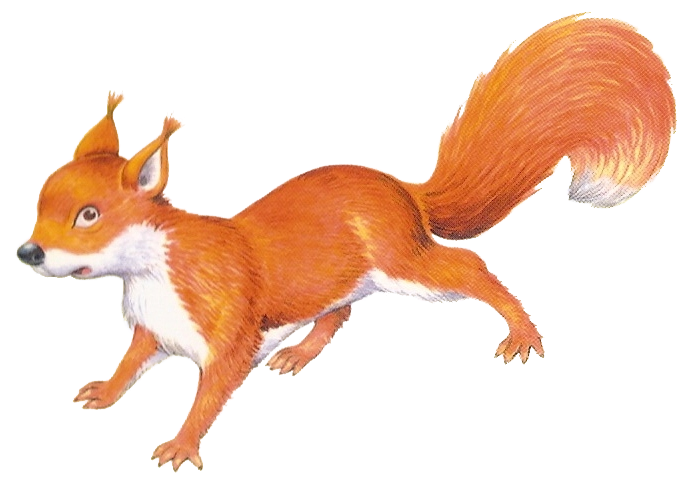 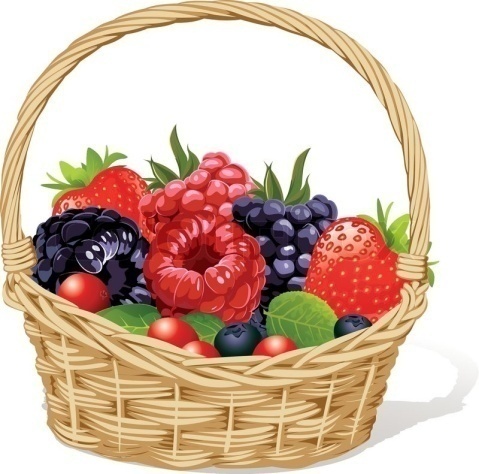 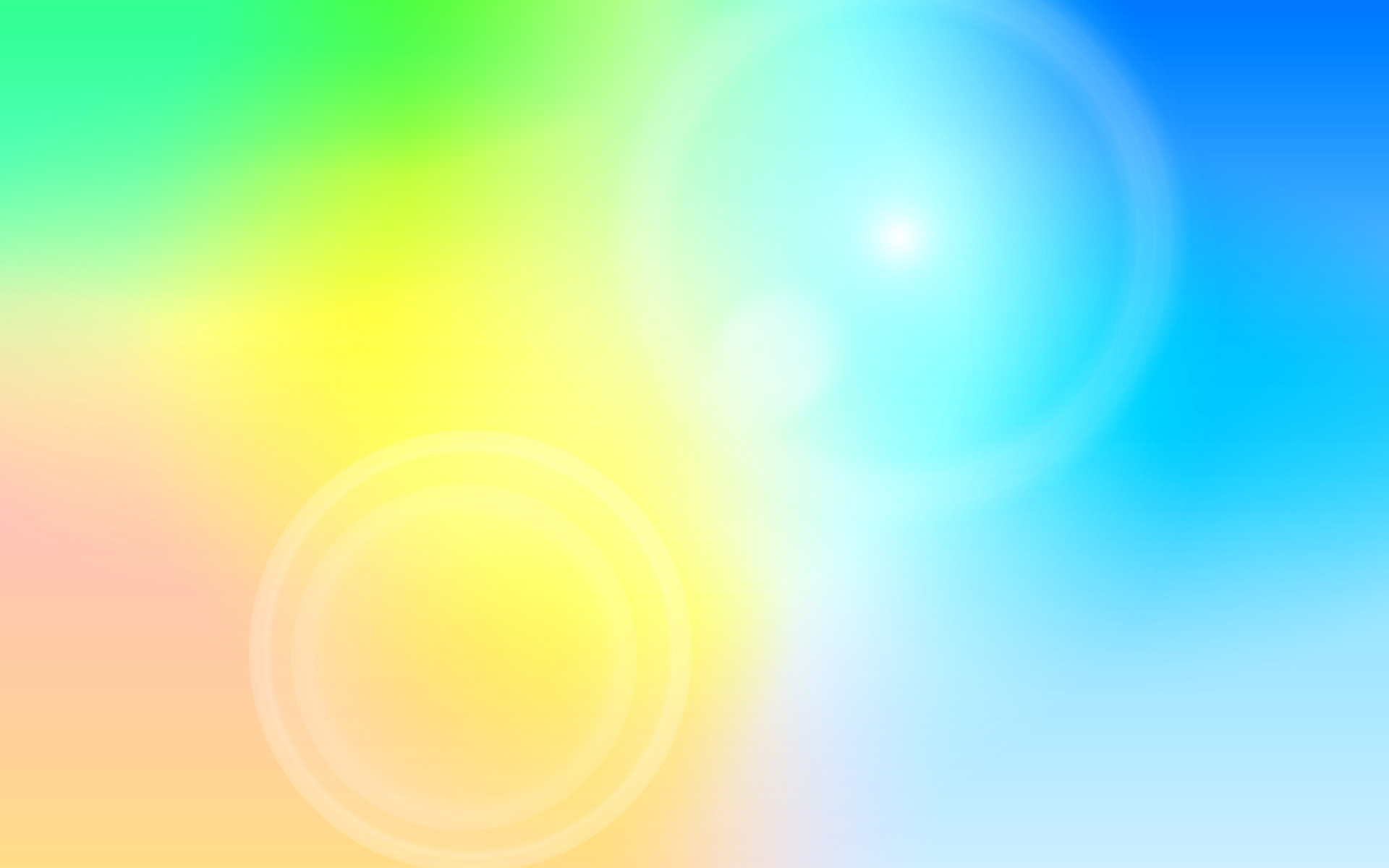 Животные и их детеныши
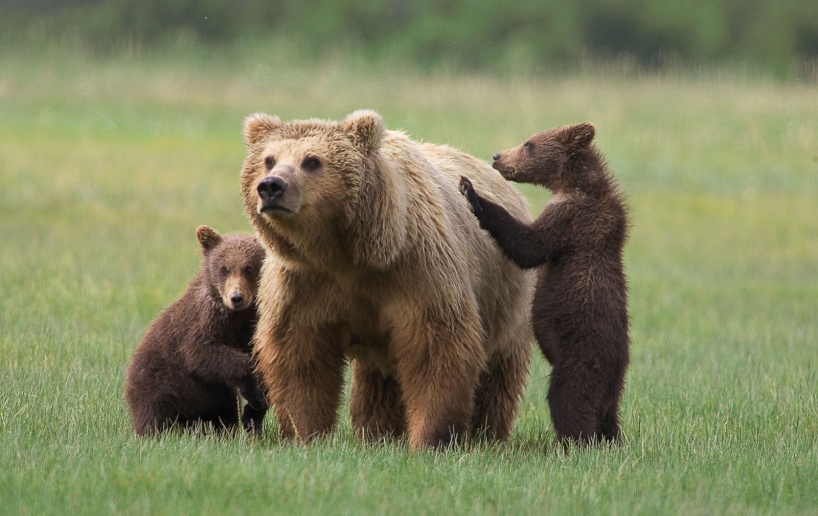 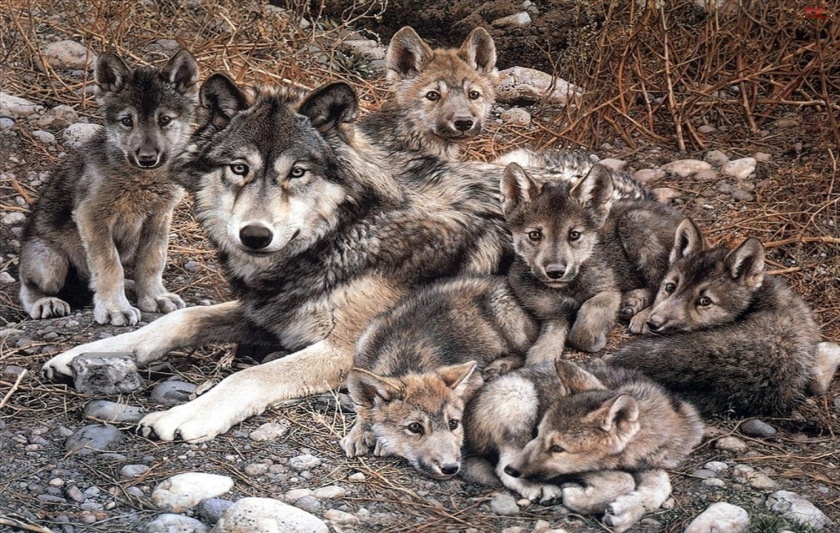 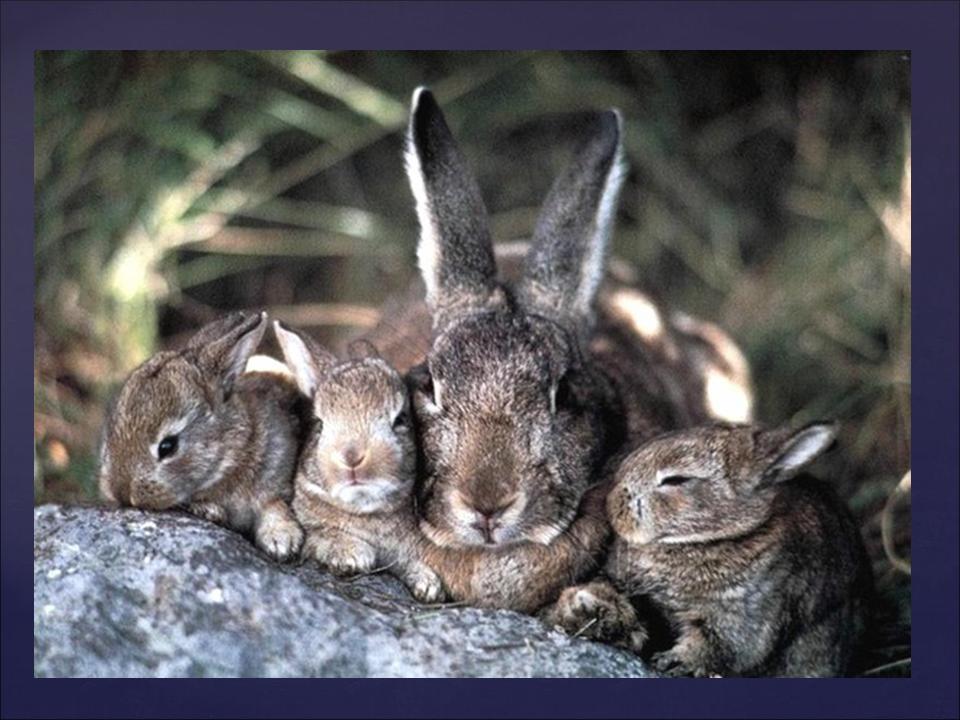 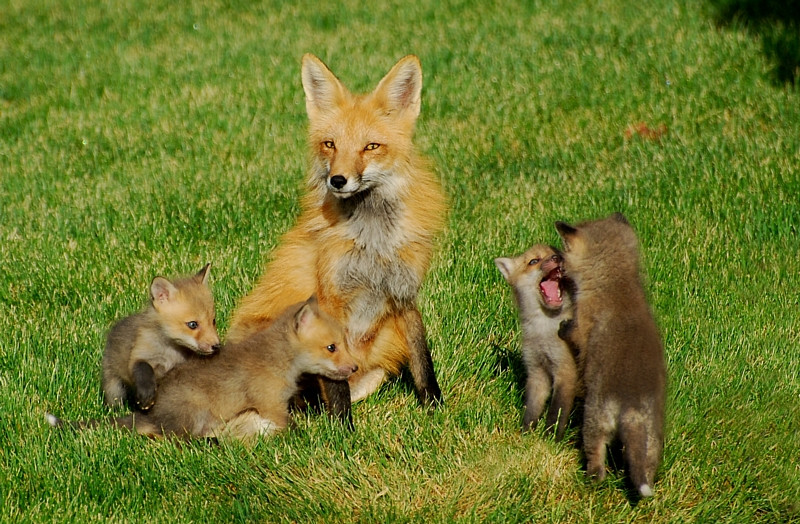 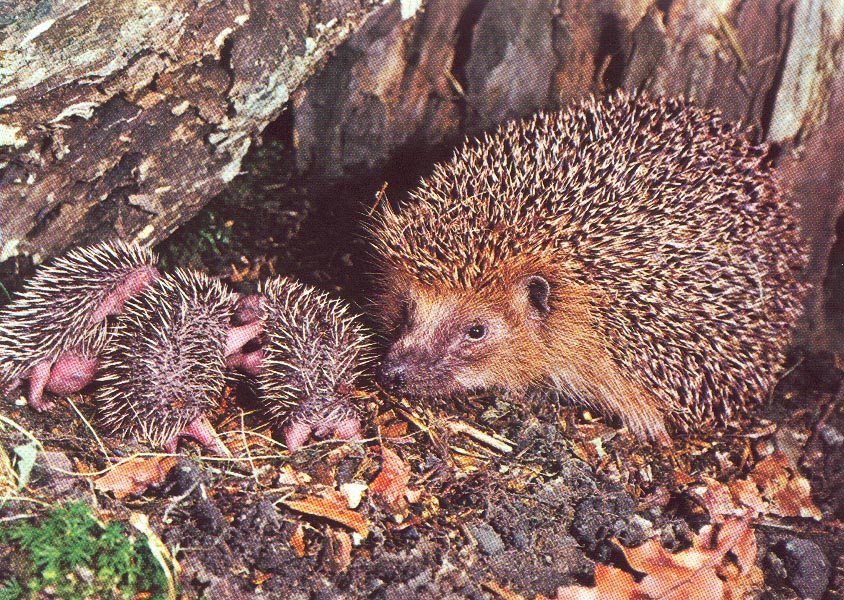 Какого цвета шубка зайца зимой? (белая), А белки зимой? (серая)
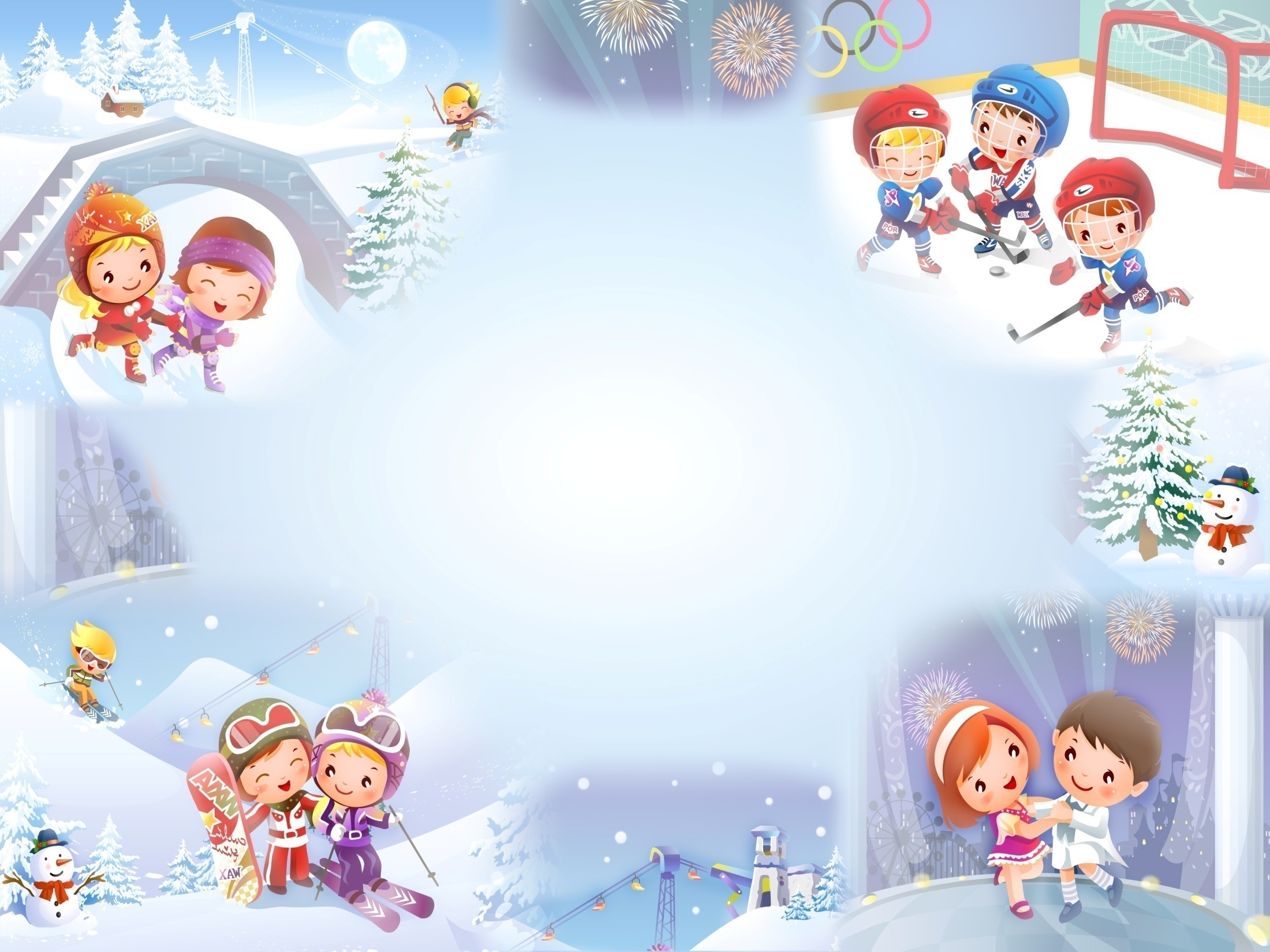 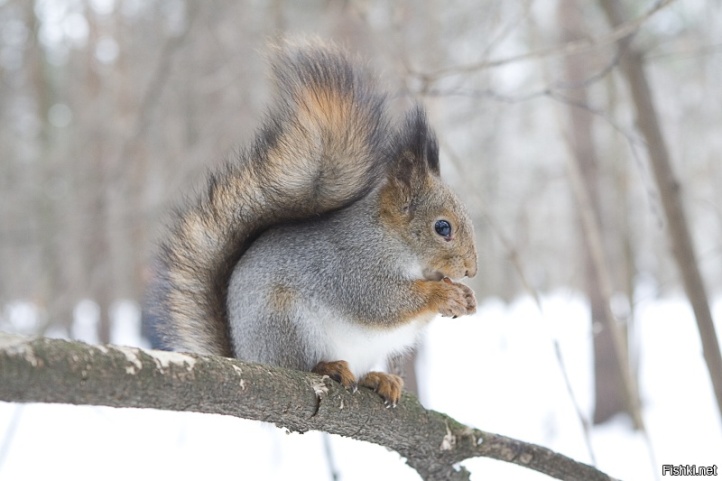 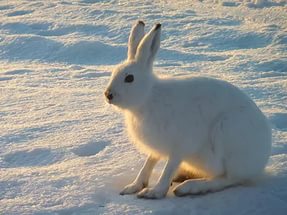 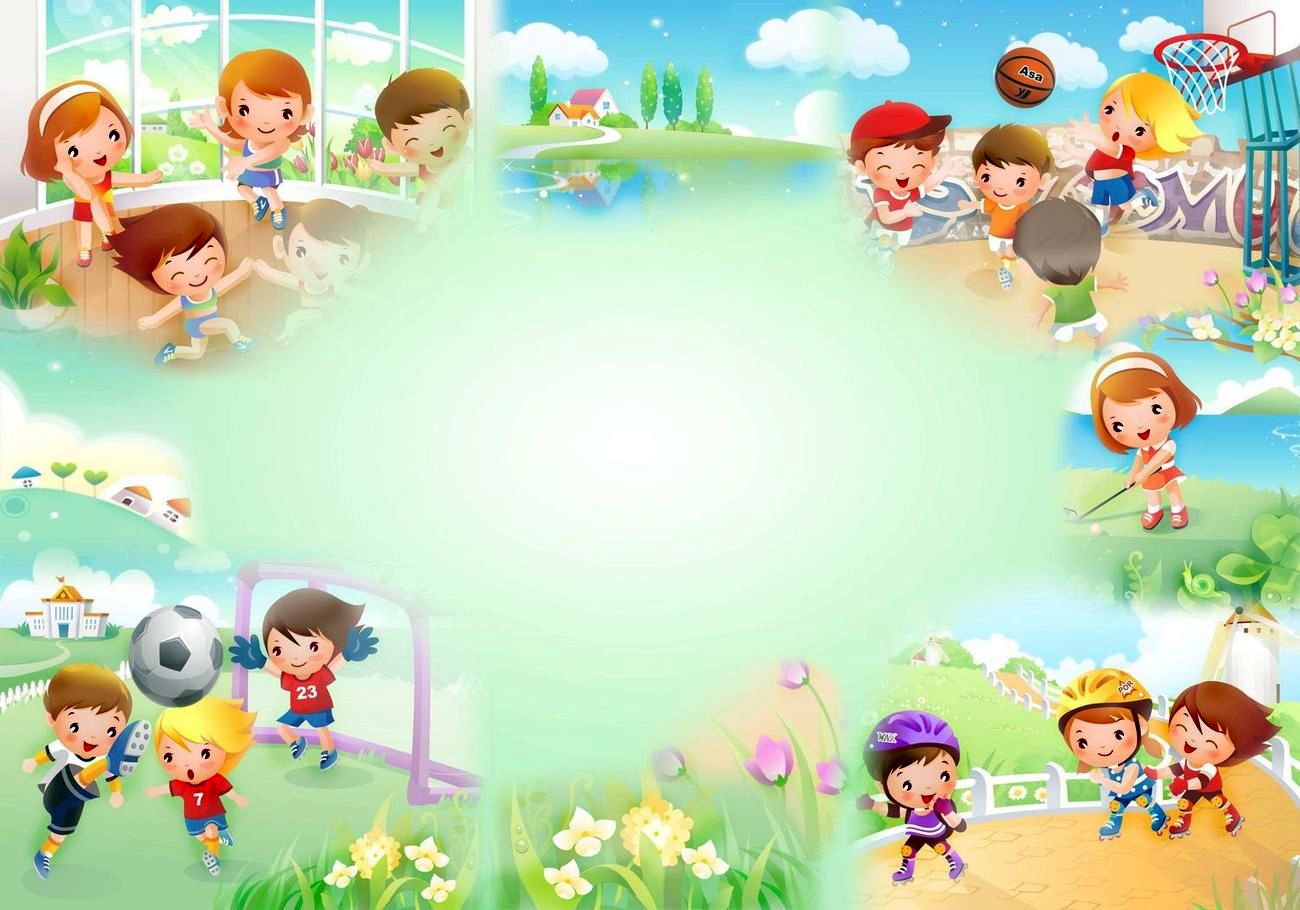 Какого цвета шубка зайца летом (серая). А белки? (рыжая)
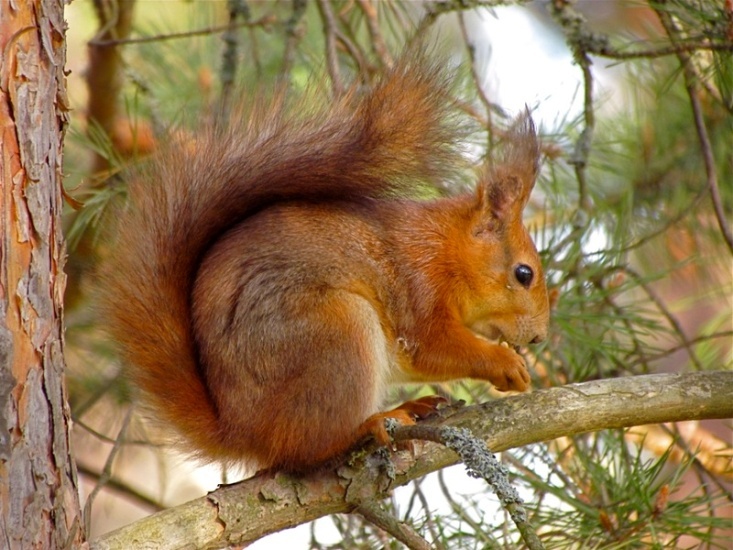 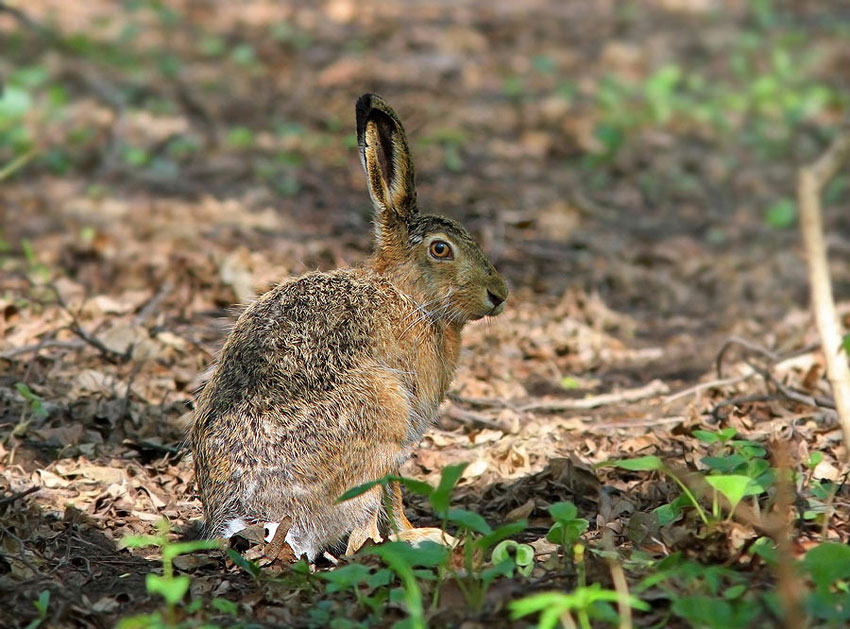 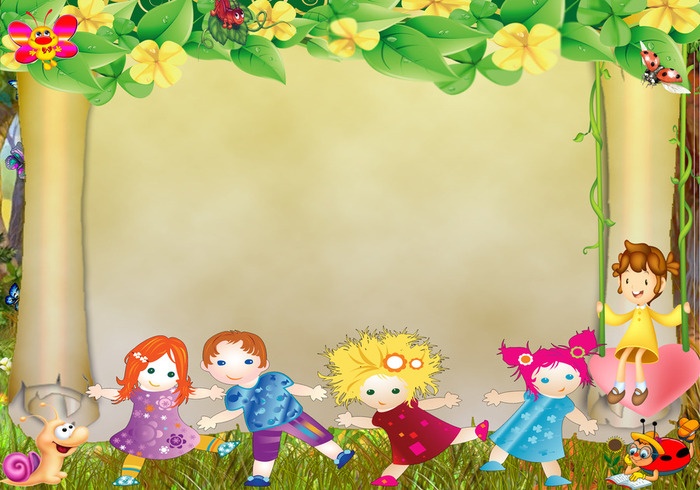 Спасибо 
за 
внимание !